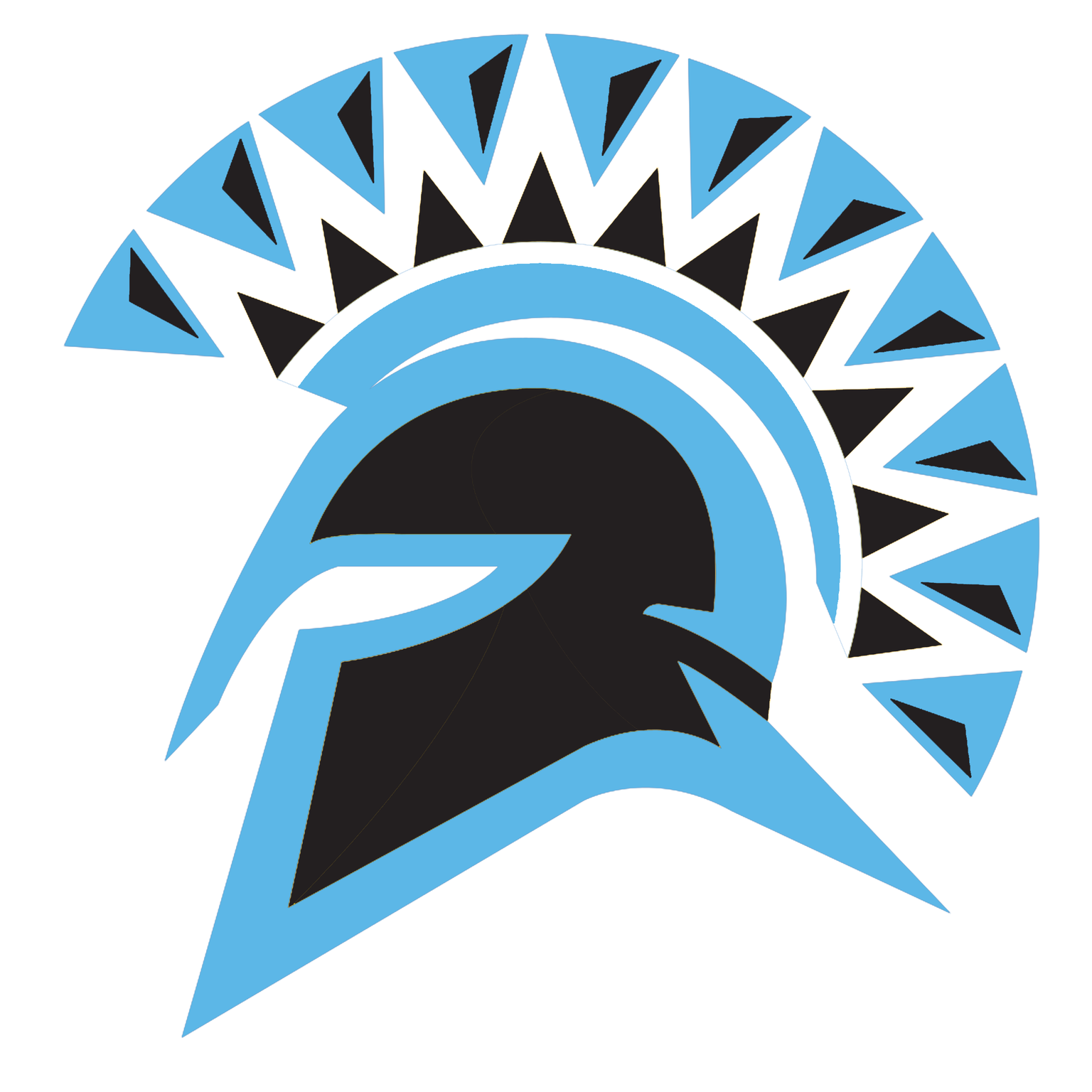 G - Force
Leadership Academy
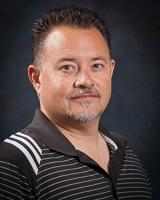 Hello!
Matt Maeda
Athletic Director
San Gorgonio High School
‹#›
The Evolution of G-Force
From...
Leadership
PEP
‹#›
Purpose
To Teach Skills

Character
Leadership
Team Building
‹#›
Purpose
Who?

Captains
Senior Leaders
Future Leaders
‹#›
For the benefits of:
Students
Coaches
Teams
School
‹#›
When?
Late Start Mondays
Lunch  
1 - 2 times a month
Prep for Events
‹#›
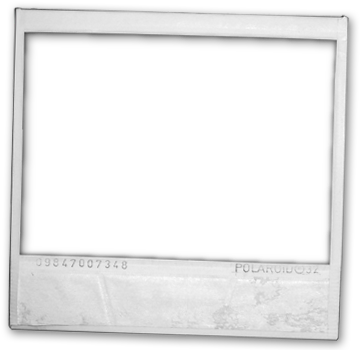 G - Force
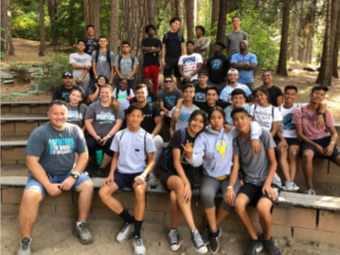 Events
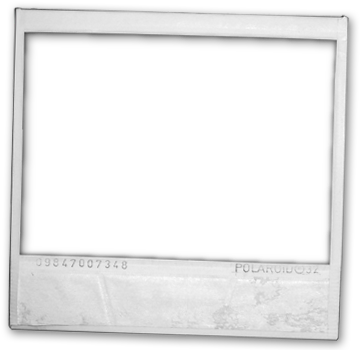 Ropes Course
UCLA IGTC
Hall of Fame
CSUSB/CBU/UCLA
Special Olympics
Rooter Buses
Professional Games
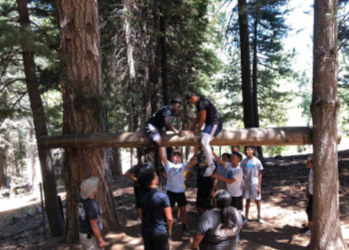 ‹#›
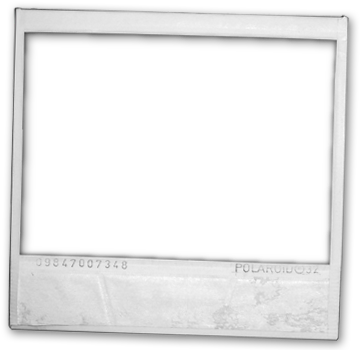 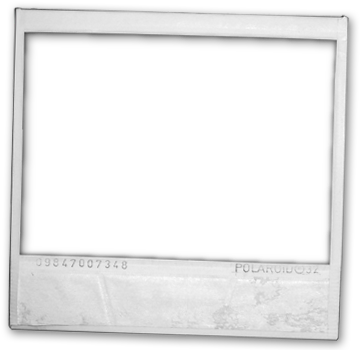 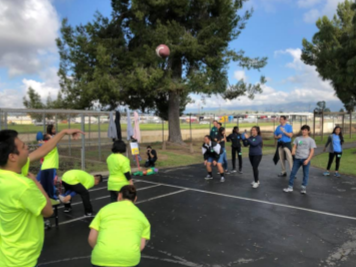 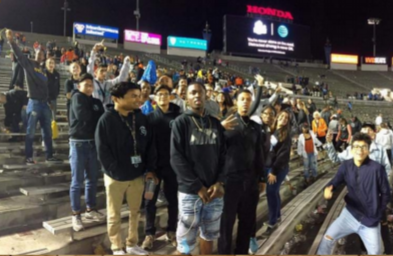 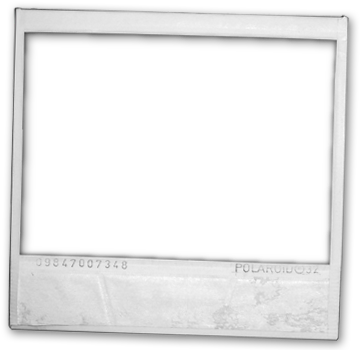 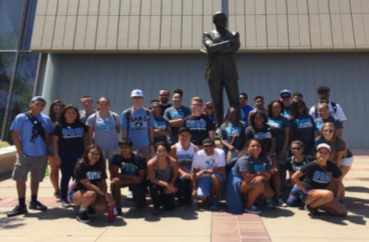 ‹#›
“ Things turn out best for the people who make the best of the way things turn out.”
-John Wooden
‹#›
What?
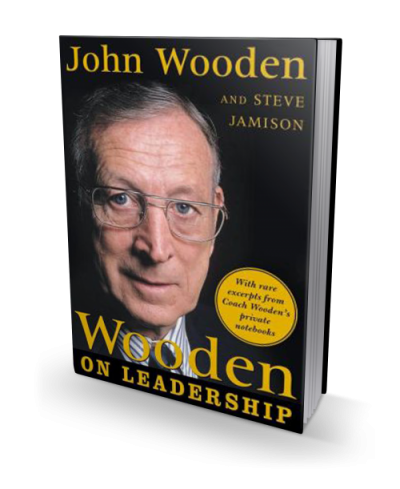 ‹#›
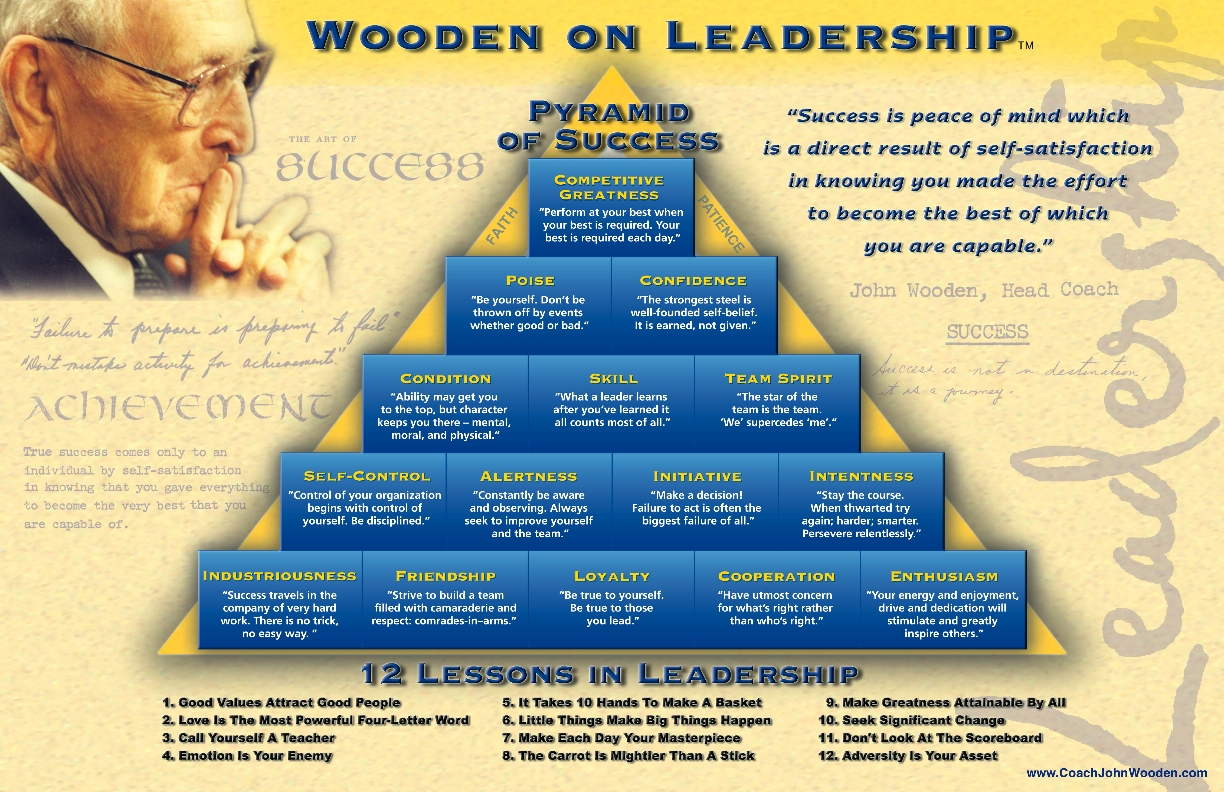 ‹#›
6 Pillars of character
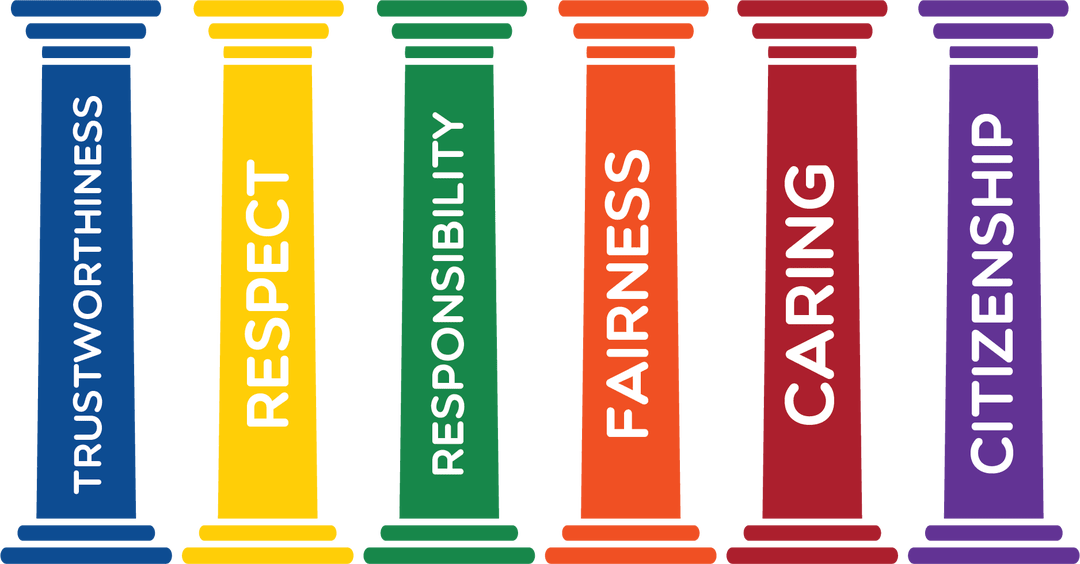 ‹#›
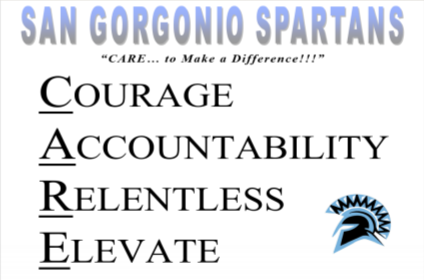 ‹#›
Articles / Literature / video
“Leader of the Pack” by Jeff Janssen

“More Important Than Talent” by John O’Sullivan

“We Need to Expect More From Our Kids, Ourselves” by Ruben Navarrete

“Big Goals Can Backfire!  Olympian Swimmers Show Us What To Focus On Instead!” by Brad Stulberg
‹#›
Articles / Literature / video
Golden Circle  -  Simon Sinek

Invictus  movie clip: poem by William Ernest Henley

John Wooden  on TED Talk

Sports Illustrated: “Sportsman of the Year” 

“Words of Wisdom” from Spartan Alumni
‹#›
questions?
‹#›
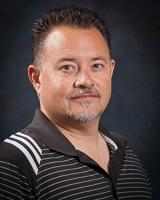 thanks!
Any questions?
You can reach me at…
 					    matthew.maeda@sbcusd.k12.ca.us
‹#›